ACMBEH301 ACMGEN303
Welfare and Behaviour Cluster
Session #7
INTRODUCTION TO DOG BODY LANGUAGE 
ACMSPE301 Performance criteria: ACMGEN303 Performance criteria:
All referencing for copyright purposes is located within the Notes section of this resource.
Animal Behaviour
By changing their natural grouping we potentially subject the animals to stress
Elephants – swaying
Big cats - pacing

Or by removing them from their gregarious lifestyles they may become bored, anxious and panic.
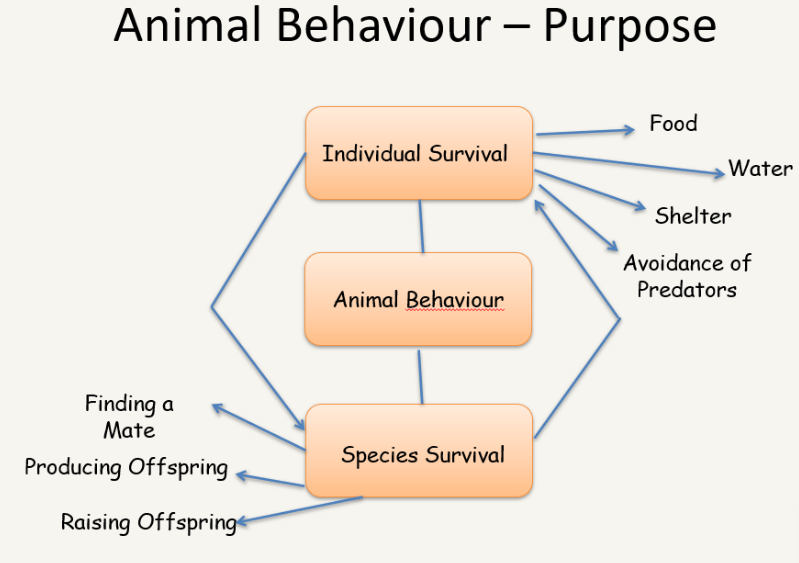 Where does behaviour come from?
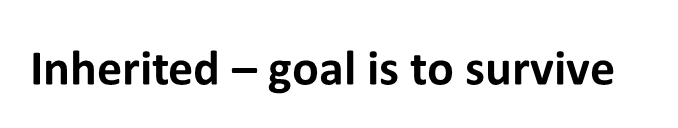 What influences behaviour?
Domesticated
Behaviour – Big Picture
Why measure behaviour?
What is normal?
Identify abnormal behaviour
	Identify behaviours associated with stress, pain, boredom
	Help measure success of: enclosure design, enrichment
Determine best housing
Determine best handling/restraint
Reproductive Success
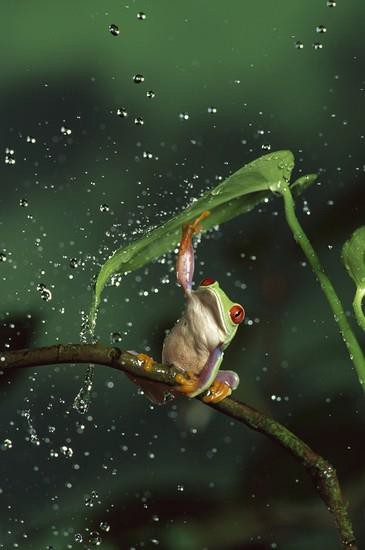 Animal Behaviour
Boredom and stress are the most common causes of behavioural problems
Stress in itself can cause disease or reduce immunity in the face of disease.
When physiological systems or internal chemistry is abnormal, behaviour may also become abnormal
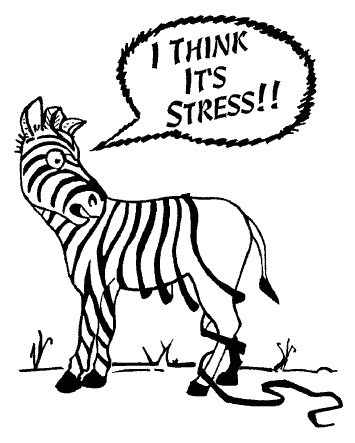 Animal Behaviour
Animals instinctive behaviours are still predominantly in line with their wild ancestors
Are instinctive 	behaviours that are 	elicited by human 	intervention really 	problem behaviours?
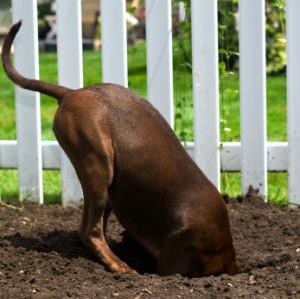 Species-specific animal behaviour - Dog
Eating
Chewing
Drinking
Barking
Greeting
Warning 
Digging
Storage
Protection
foraging
Aggression / Anxiety / Fear
Territory marking
Eliminating
Resting
Grooming 
Social Play
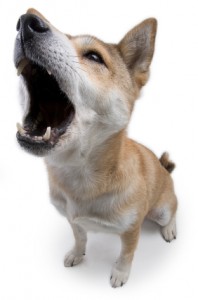 What are emotional Signals?
They are instinctive displays of body language triggered by the internal state of the animal
They are often subtle and by studying them you can gain valuable insight into how that animal might be feeling.
Similar to us crying, laughing, or blushing
Related to stress and aggression comfort/relaxation,
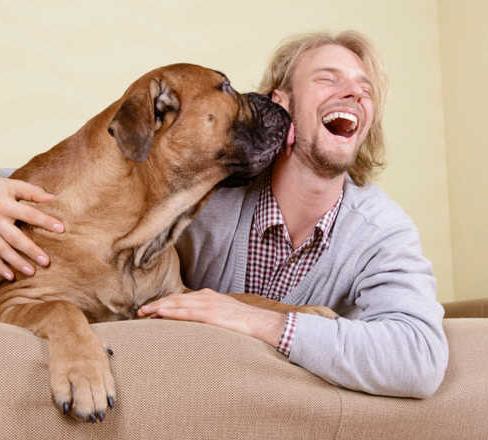 Why are they important?
Understanding emotional signals is valuable for preserving the animals well being.
Animals that are stressed often don’t learn well and fail to
remember what they
have been taught
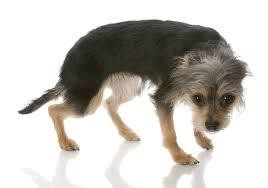 Can help assess how well the animal is coping with handling
Whether handling errors, pain, confinement and medication causing stress
What to notice
By observing the
body parts of an animal and the context in which
they are being displayed can give you a good idea of
the emotional state
Ears
Mouth
Eyes
Head position
Tail
Overall body posture
Body Language: Intro
First some videos....
Body language
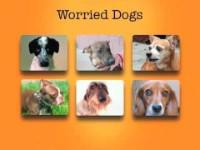 Body Language: Intro
First some videos....
Dog Body language – what your dog is desperately trying to tell you
Body Language: Intro
First some videos....
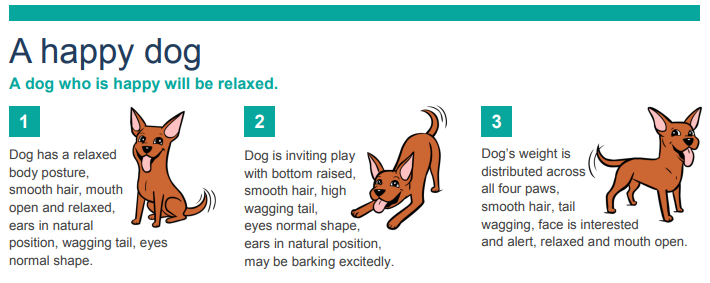 Body language of a stressed dog
Causes of stress
Exposure to unfamiliar stimuli
Other dogs and people
Certain types of handling
Separation anxiety
Illness & medical
Lack of physical or mental exersise
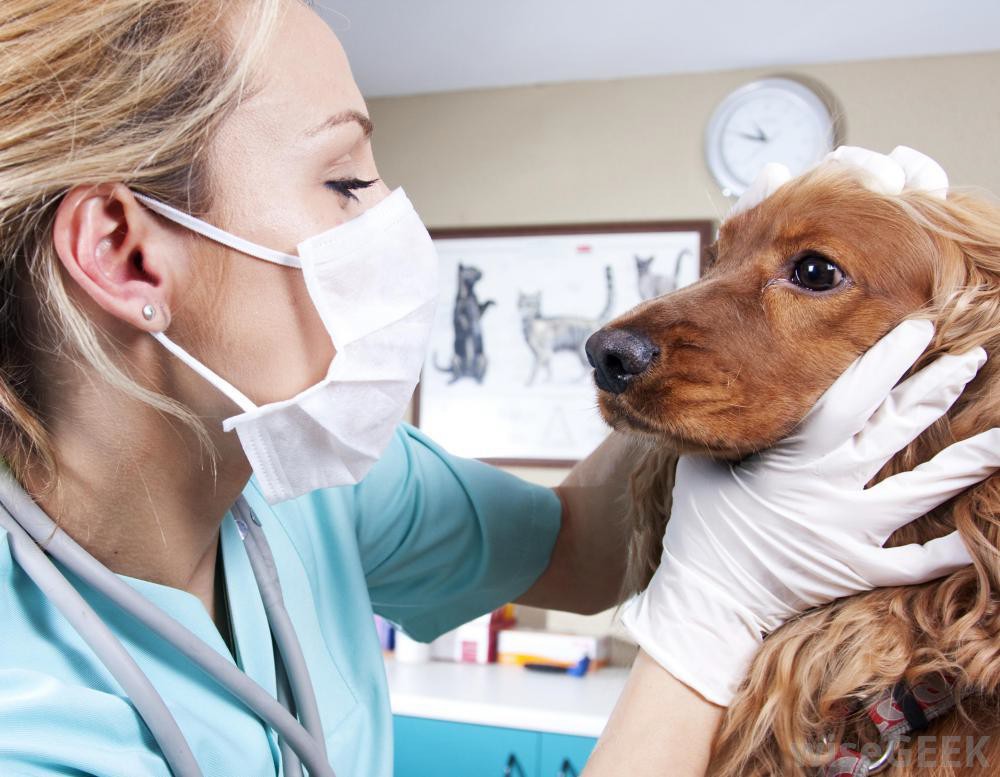 Body Language - Dog Signs of Relaxation / Comfort
Wriggly body posture
Attentiveness, seeking eye contact
An open mouth
Normal breathing or panting
Soft eyes
A loose wagging tail
Play bows
Normal ear carriage
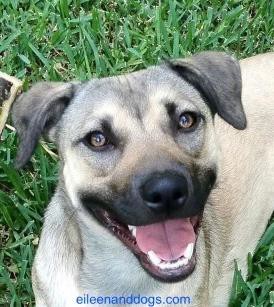 Signs of comfort
Resting on side
Loose and comfortable
Open mouth
Relaxed normal ear
Soft eyes
No worry frowns
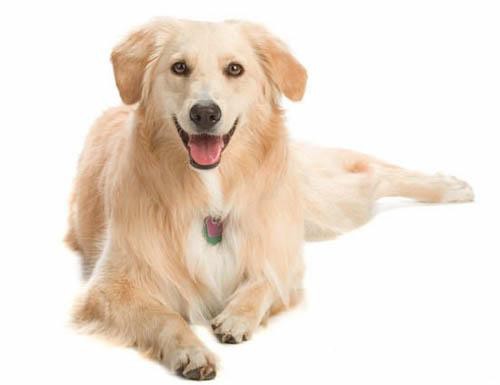 Signs of Stress - Head
Whale eye
Ears back or flat against head
Excessive drool
Lip licking
Mouth closes suddenly
Rapid panting
A stressed dog that is not panting is more dangerous
– no mechanism to relieve and more likely to react
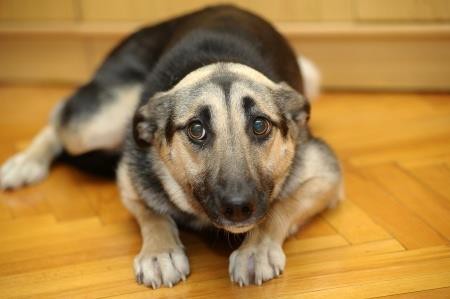 Signs of Stress - Tail
Tucked under body
Slow tentative wag
Straighten out
Held low – if normal carriage is set high
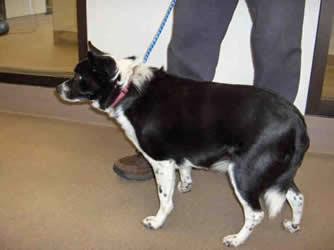 Body posture
Hunched, lowered head, lip licking, yawning Trembling, pacing, freezing, stiffness, exposing belly, urinating, panting, hiding, ears pinned, vocalisation, drooling, foaming, dilated pupils whale eye
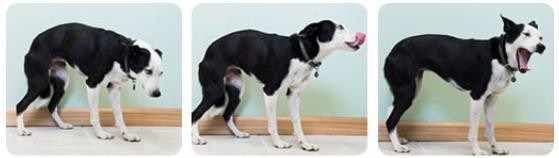 Avoidance behaviours
Turning head away
Backing away
Hiding
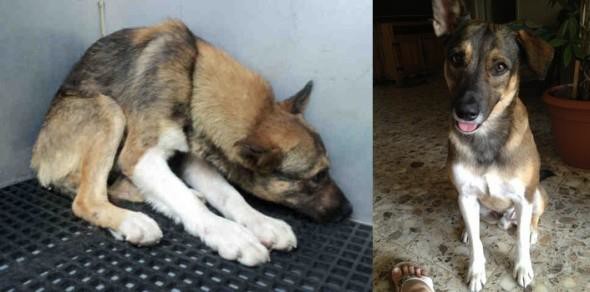 Displacement Behaviours
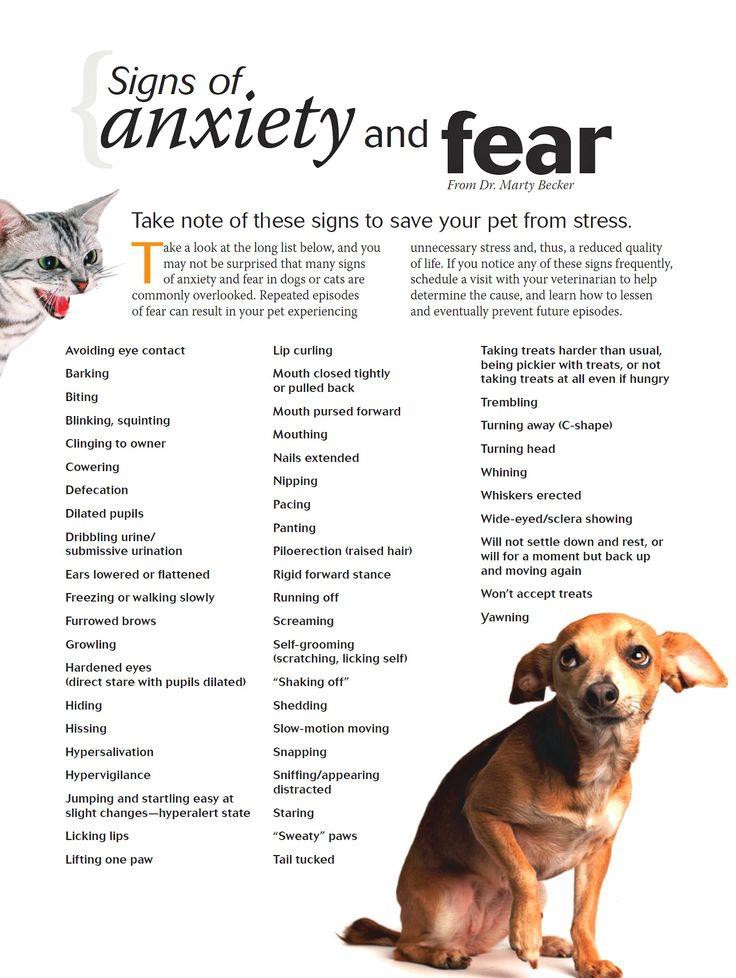 Scratching
Lip licking
Sneezing
Yawning
Blinking
Turning away
Sniffing the ground
Shaking off when dry
Same dog
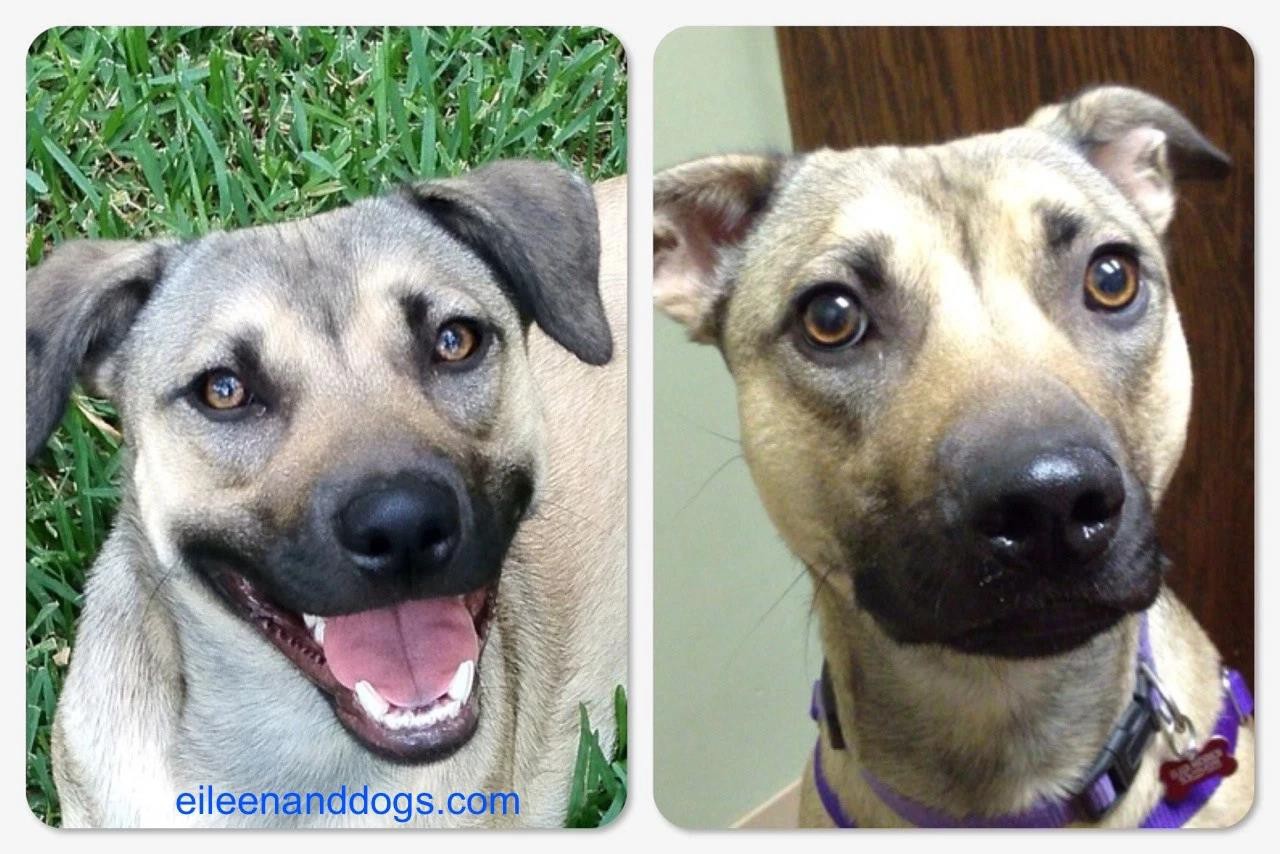 Body language Signals
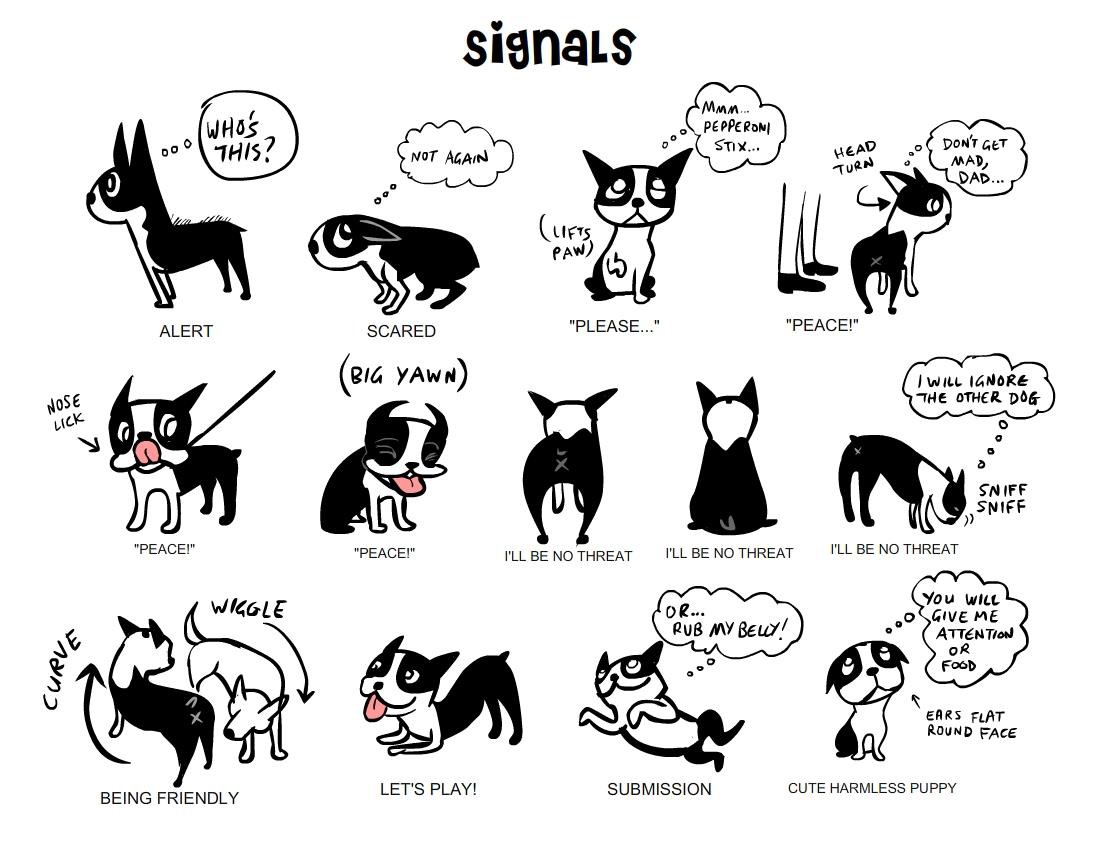 Doggie Language – Class Activity
Using the worksheets provided in the shell, try to place all the behaviours to the correct photo (alternatively label them
happy/unhappy/stressed etc)
*READY(PREY BOW)	*SUSPICIOUS	*FRIENDLY	*HAPPY(OR HOT)
*ANXIOUS	*HELLO I LOVE YOU(GREETING STRETCH)	*STALKING
*ANGRY	*PEACE!(LOOK AWAY/HEAD TURN)	*YOU WILL FEED ME
*STRESSED(NOSE LICK)	*I’M YOUR LOVEBUG(BELLY RUB POSE)
*STRESS RELEASE(SHAKE OFF)	*ALERT	*PEACE!(SNIFF GROUND)
*PRETTY PLEASE(ROUND PUPPY FACE)
*RESPECT(TURN AND WALK AWAY)
*CURIOUS(HEAD TILT)
*STRESSED(SCRATCHING)
*OVERJOYED(WIGGLY)
*I’M FRIENDLY(PLAY BOW)
*MMMM…	*RESPECT(OFFER BACK)
*RELAXED(SOFT EARS,BLINKY EYES)
*FRIENDLY AND POLITE(CURVED BODY)	*I LOVE YOU, DON’T STOP
*NEED SPACE(WHALE EYE)	*THREATENED	*STRESSED(YAWN)
Speaking Dog! Canine Communication #1 of 3
Watch the recording
You may need to register first
Attendees will:
Assess behaviour based on dog’s eyes, ears, mouth, tail, and weight distribution
Correctly identify the many labels attributed to shelter dogs
Understand how to conduct more informative assessments and better matchmaking
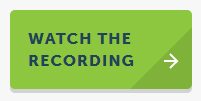 Please complete the following video and questionnaire (approx. 30 minutes):
https://studentweb.bhtafe.edu.au/mod/quiz/view.php?id=1571980

Please read the following links on student web under the tab ‘dog behaviour and body language:
Dog behaviours explained | Vet Voice
Body language in dogs
Body language of fear in dogs

And complete the following quiz:
Online Activity: Body LanguageQuiz